The Comprehension Process MODULE
By Sarah Tantillo, Ed.D., LLC
[Speaker Notes: © 2020 by Sarah Tantillo, Ed.D., LLC @ www.literacycookbook.com]
Objective:Review the comprehension process and apply it IN ORDER TOstrengthen literacy instruction.
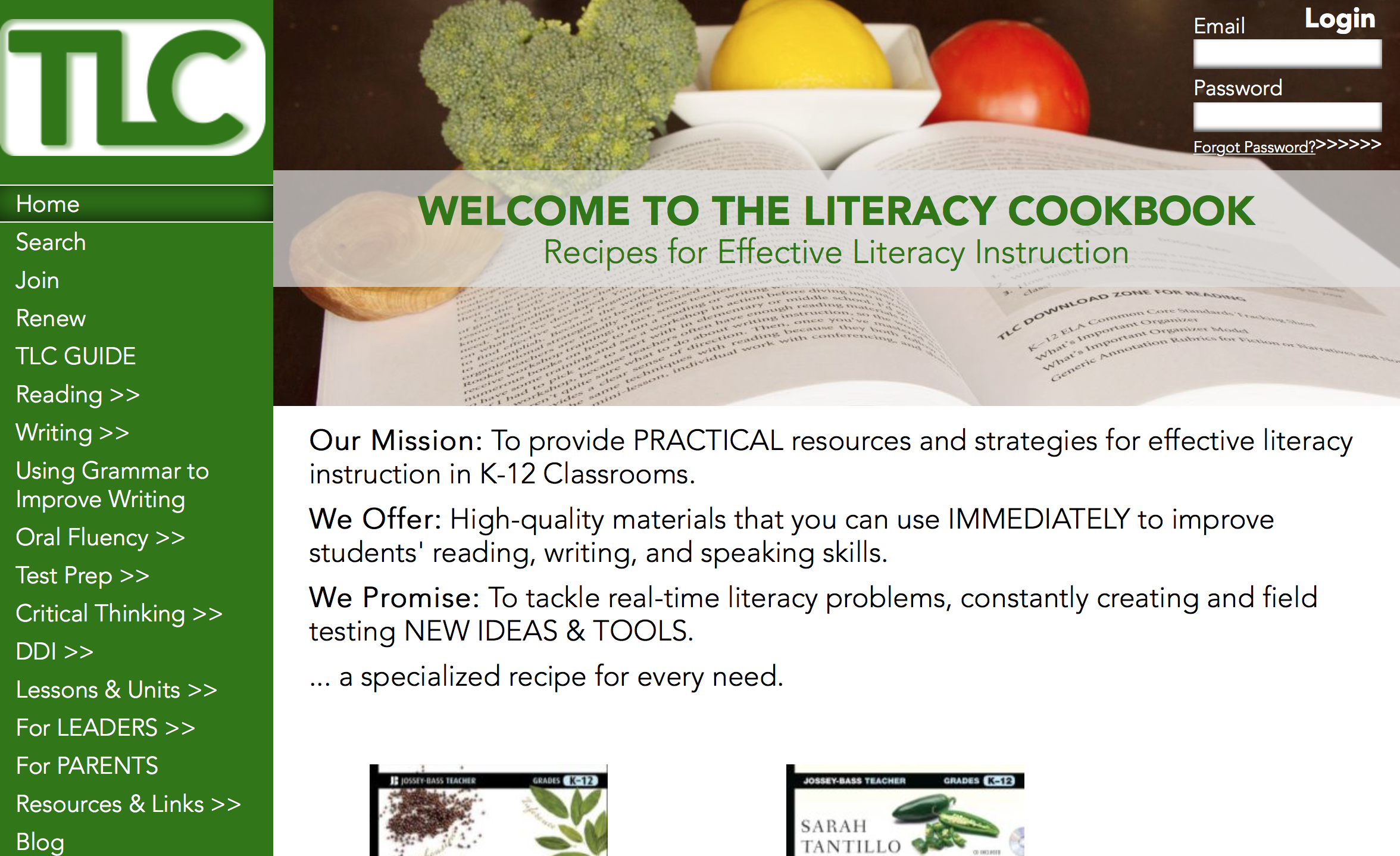 [Speaker Notes: Quick commercial interruption: This module is based on my Website…]
TLC Blog
[Speaker Notes: And my BLOG…]
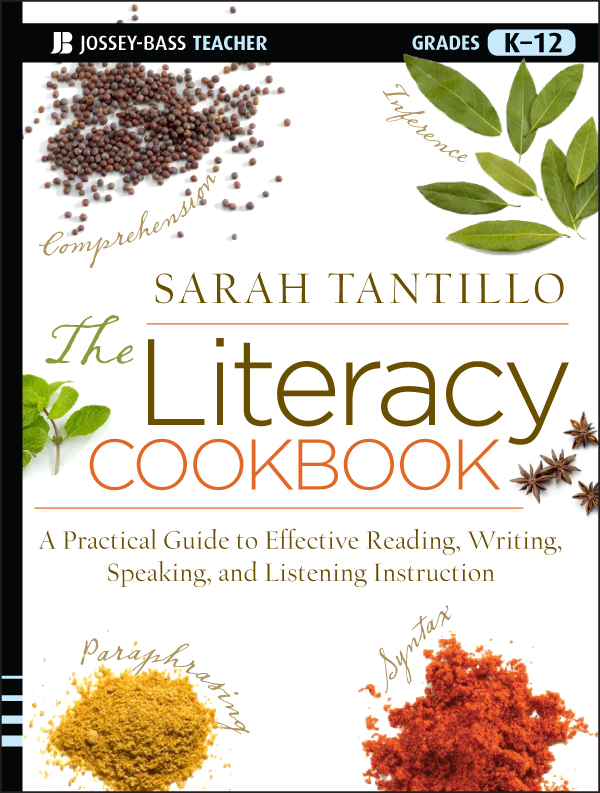 [Speaker Notes: …and in my book.]
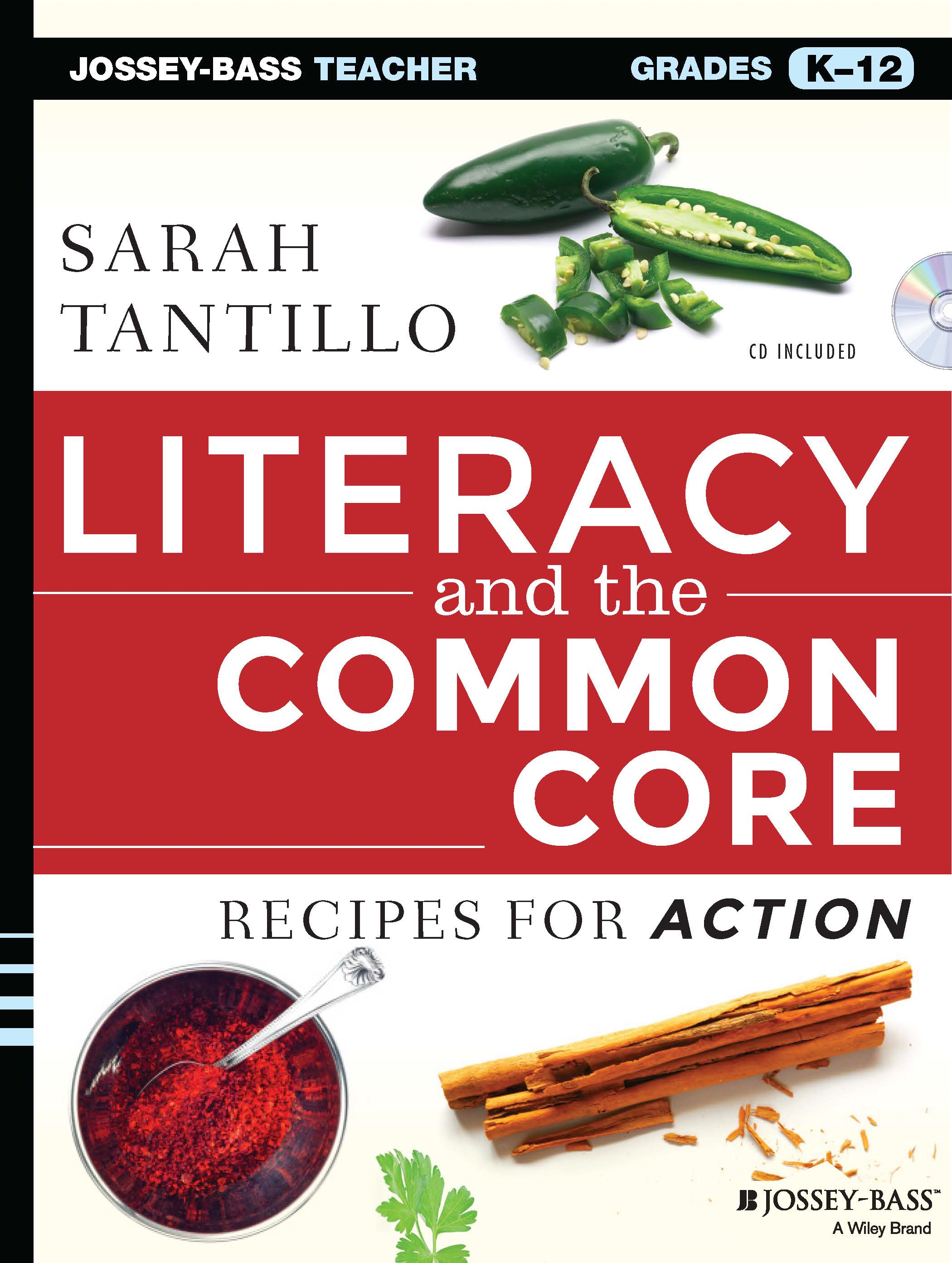 [Speaker Notes: …and in my book.]
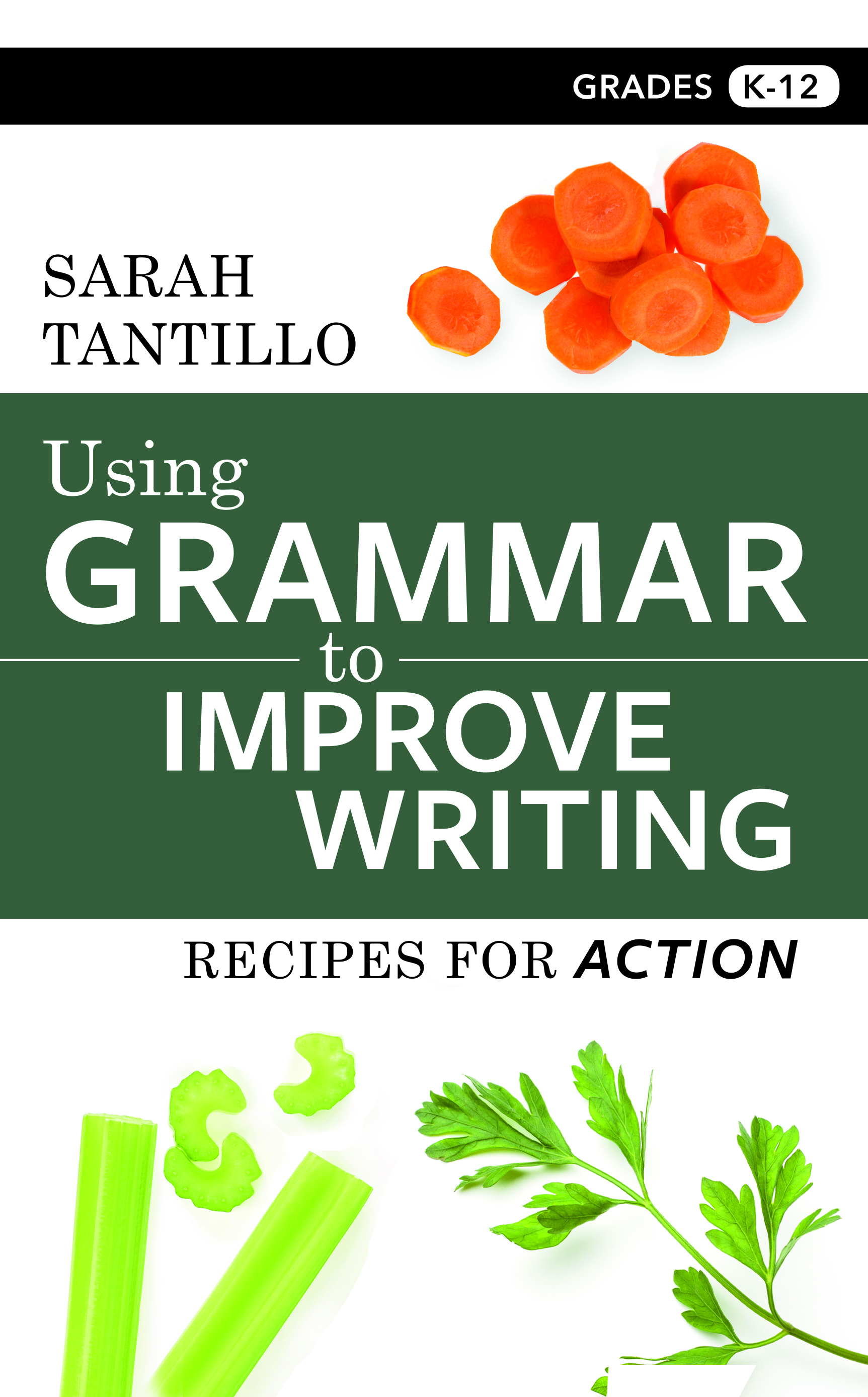 [Speaker Notes: …and in my book.]
What is The Comprehension Process?
[Speaker Notes: “I’m going to explain my theory of comprehension using a sample text made of words.  Then we’re going to apply this theory to a basketball game.  Then we’ll apply it to a sample picture.”]
SAMPLE TEXT:
“The man fell down.”
[Speaker Notes: So we have this sample text…]
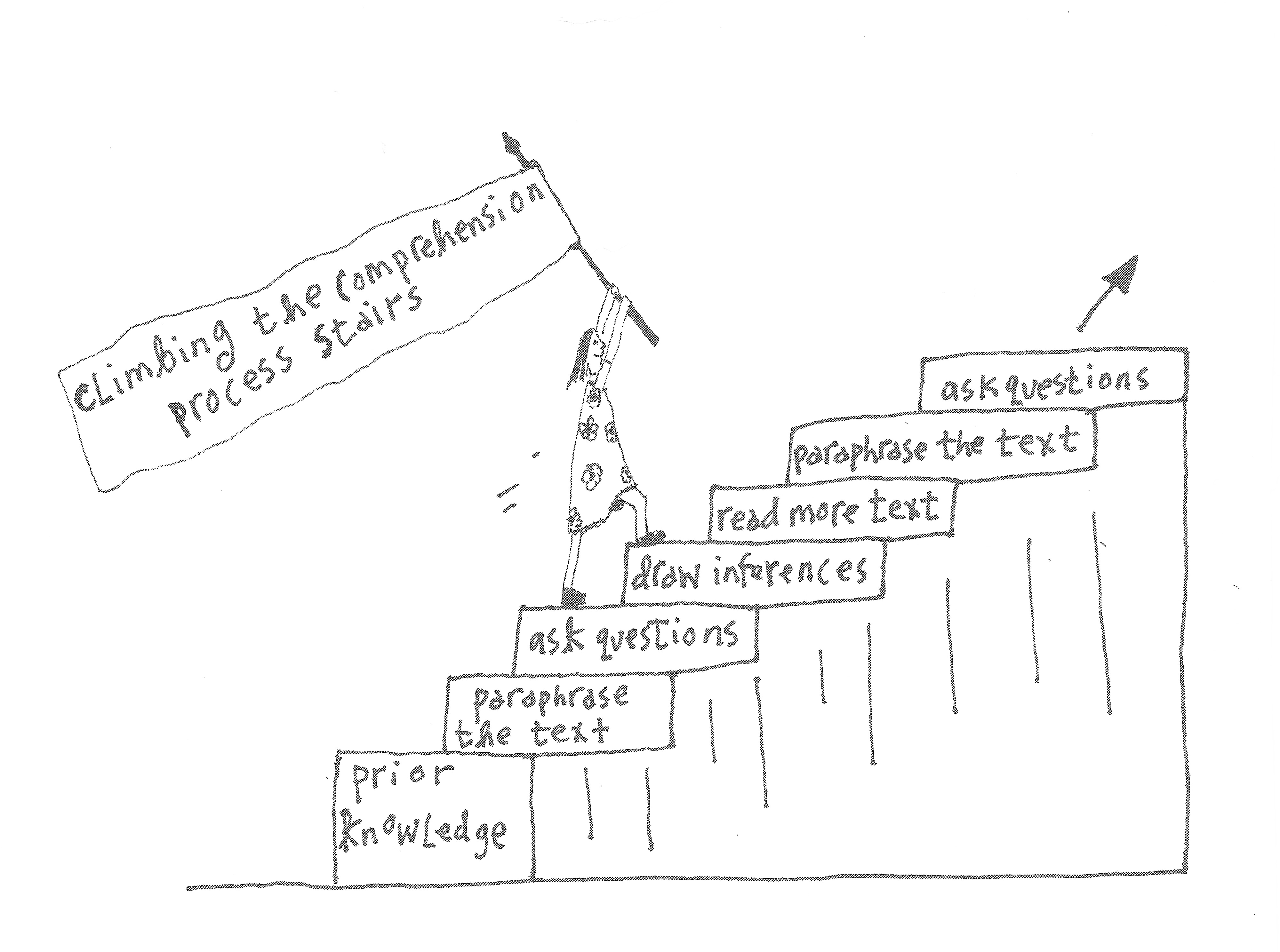 [Speaker Notes: Explain the illustration and how it shows The Comprehender building knowledge.  HOW WOULD IT HELP STUDENTS TO KNOW THIS?  Discuss what happens when students have VERY LITTLE PK/S, etc.  Then, WE DO with a point guard READING the defense.  Then explain the Quadrant Analysis Approach with the MLK photo.]
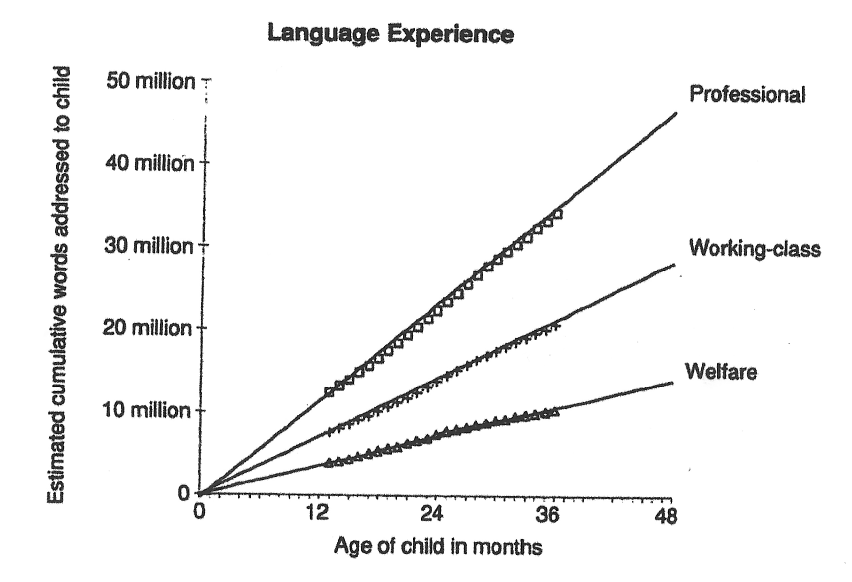 [Speaker Notes: This graph comes from MEANINGFUL DIFFERENCES in the Everyday Experience of Young American Children by Betty Hart and Todd Risley (Baltimore: Paul H. Brookes Publishing, 1995).]
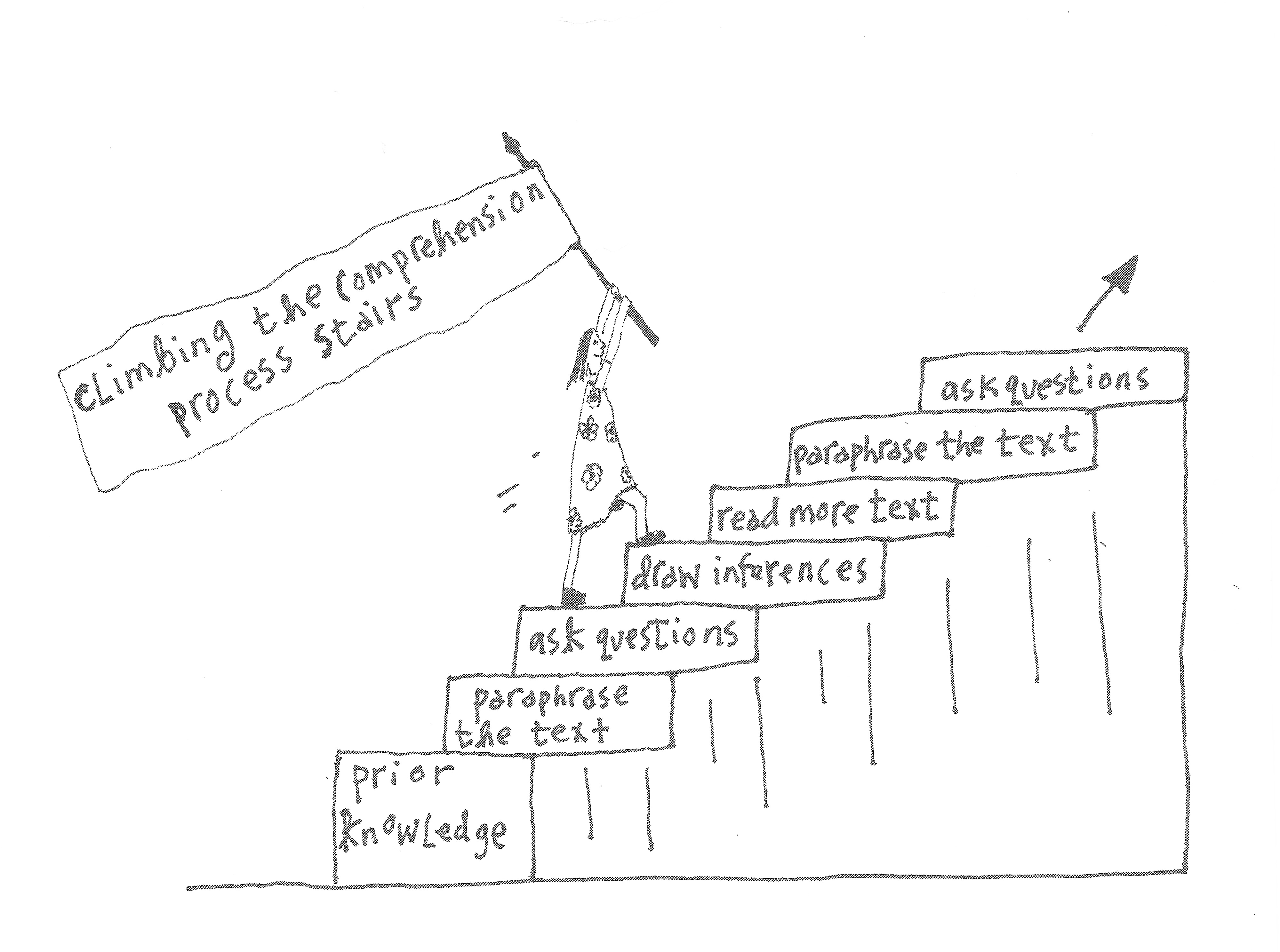 [Speaker Notes: Explain the illustration and how it shows The Comprehender building knowledge.]
RIT 2.1: Ask and answer such questions as who, what, where, when, why, and how to demonstrate understanding of key details in a text.
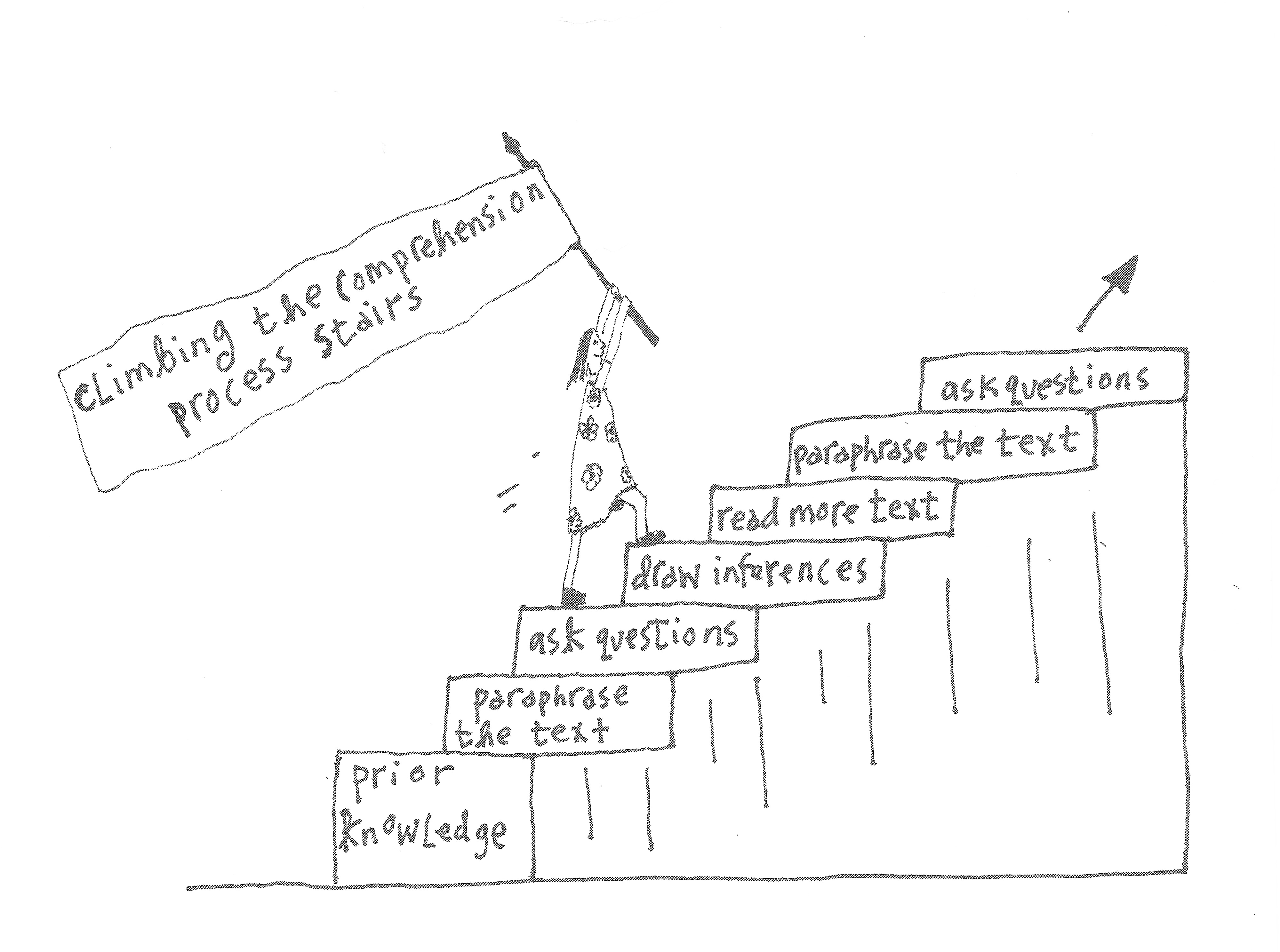 [Speaker Notes: Explain the illustration and how it shows The Comprehender building knowledge.]
Accumulation of inferences
+ info=
MAIN IDEA/ ARGUMENT
[Speaker Notes: All of these things ADD UP.]
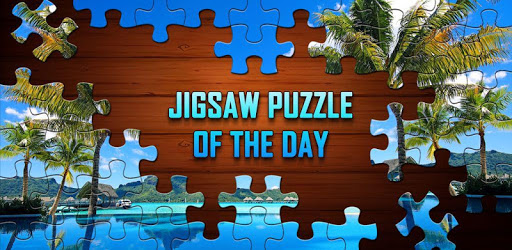 [Speaker Notes: When students miss inferences, it’s like missing pieces of a jigsaw puzzle.  They might not be able to figure out what the main message is.]
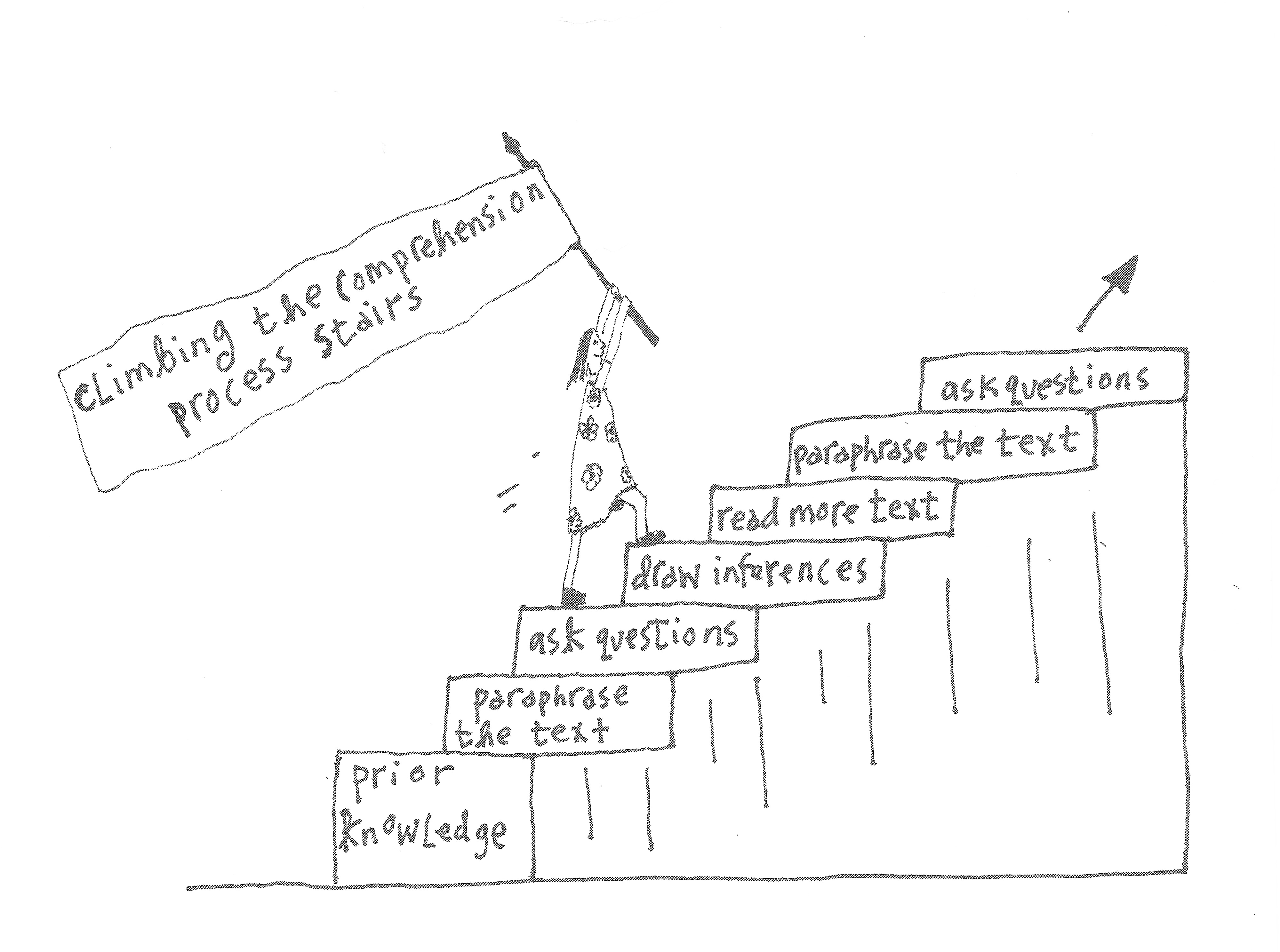 [Speaker Notes: Explain the illustration and how it shows The Comprehender building knowledge.]
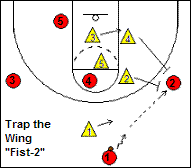 [Speaker Notes: Now let’s try this together.  Pretend I’m a point guard and I need to “READ” the defense.  What do I do first?  Then? Etc.]
[Speaker Notes: We are to run through the steps, applying the comprehension process to the photo.
TALK ABOUT THE QUADRANT ANALYSIS APPROACH.]
1
2
3
4
[Speaker Notes: First, break the image into 4 quadrants and number them for easy reference.]
Describe what you SEE.
Ask QUESTIONS about what you see.
Draw INFERENCES.
1
2
3
4
[Speaker Notes: Then, for each quadrant, do these three steps.  For example, in Quadrant 1: What do we see?  What questions do we have?  What might we infer?  Then for Quadrant 2, same thing….]
[Speaker Notes: THEN, come back to the WHOLE image.  What seem to be some MAIN MESSAGES?]
Key takeaways?